Data Archive Interoperability
DAI WG  Report to MOIMS

Virtual Meetings
Fall 2019 – Spring 2020

David Giaretta (WG Chair)
John Garrett    (WG Deputy Chair)
DAI WG Executive Summary
Special Topic: DAI WG’s OAIS-IF (Interoperability Framework) effort
As far as we know, the first standard (anywhere) to be developed using Model Based Engineering
Example of model to right (Info Model portion)
After publication, we expect to make this model available to software developers.  
Will allow “fast track” development of CCSDS compliant systems.
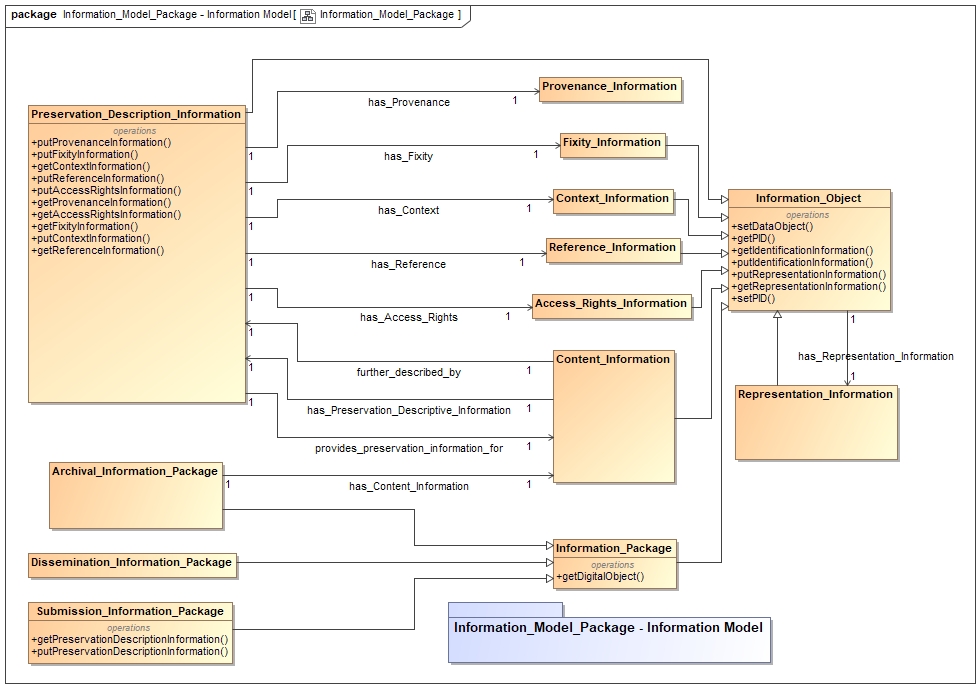 3
DAI WG Executive Summary
Working Group Status:
GOOD
We continue to hold 60-90+ minute video meetings every week with Bugzilla based web-site to help in reviews.
Good Momentum –projects schedules updated, Massive OAIS effort ended, Good progress on Audit books looking to complete in new few months, Architecture work accelerating
Agency and outside participation in DAI is stable, but support from consistent participants is hard to maintain
Several Agencies (and outside participants) are expressing keen interest in WG activities
Support from remaining Agencies is needed
Interaction with other WGs
We did not hold any joint meetings during this meeting cycle
[Speaker Notes: JAXA is interested, resources being identified.  Possible issues getting resources allocated / schedule.]
DAI WG Executive Summary
Resolutions agreed upon this meeting
DAI-1: Publish CCSDS 650.0-M-3 - Reference Model for an OAIS for concurrent CCSDS and ISO reviews following CESG
[Speaker Notes: JAXA is interested, resources being identified.  Possible issues getting resources allocated / schedule.]
DAI WG Executive Summary
Further Resolutions anticipated in the next 6 months
DAI-2: Publish CCSDS 652.0-M-2  - Audit and Certification of Trustworthy Digital Repositories for concurrent CCSDS and ISO reviews
DAI-3: Publish CCSDS 652.1-M-3 - Guidelines for Bodies Providing Audit and Certification of Candidate Trustworthy Digital Repositories for concurrent CCSDS and ISO reviews
[Speaker Notes: JAXA is interested, resources being identified.  Possible issues getting resources allocated / schedule.]
Additional points for urgent CMC consideration
SANA Terminology Registry
If SEA and SSG are still considering a requirement to reduce each term to a single definition, more coordination with all working groups is needed.   
Working groups cannot currently access these resources – Access is desperately needed – e.g. on CWE Management Sharepoint
CMC Resolutions
CMC Minutes
CCSDS Website download statistics (monthly report)
Also licence availability:
Videoconferencing software (Zoom, Teams, WebEx, etc.)
DAI Executive Summary
Planning:
[Speaker Notes: JAXA is interested, resources being identified.  Possible issues getting resources allocated / schedule.]